As letras falam: o método fônico no processo de alfabetização
Prof. Dr. Jaime Zorzi
CEFAC – Saúde e Educação
Área do conhecimento: LINGUAGENS
Componente curricular: LÍNGUA PORTUGUESA 
Eixo: PRÁTICAS DE LINGUAGEM
Ensino Fundamental – Anos Iniciais
BNCC
EIXO
Oralidade
Práticas de Linguagem
Leitura/Escuta
Produção de textos
Análise linguística/semiótica
Alfabetização
Reflexões sobre as 
práticas de linguagem
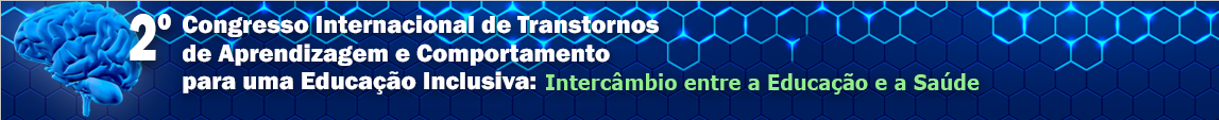 Alfabetização – conceitoBNCC
“Conhecer a “mecânica” ou o funcionamento da escrita alfabética para ler e escrever significa, principalmente, perceber as relações bastante complexas que se estabelecem entre os sons da fala (fonemas) e as letras da escrita (grafemas), o que envolve consciência fonológica da linguagem: perceber seus sons, como se separam e se juntam em novas palavras etc.“
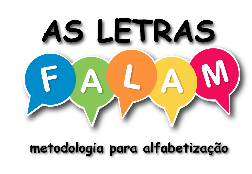 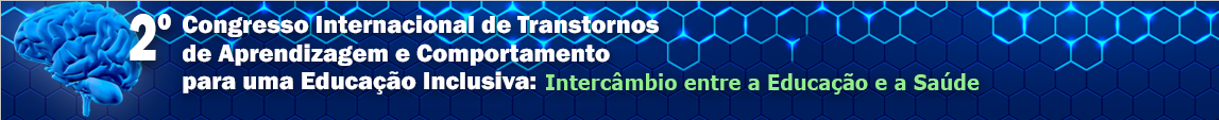 Conhecimento do alfabeto e da mecânica da escrita/leitura; 
“codificar e decodificar” os sons da língua em material gráfico;
desenvolvimento de uma consciência fonológica dos fonemas e de sua organização em segmentos sonoros maiores como sílabas e palavras;
estabelecimento de relações grafofônicas
Alfabetização na perspectiva da BNCCProcessos implícitos
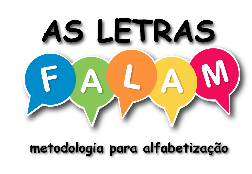 Alfabetização e ortografização
“Mecanismos” de codificação e
decodificação.
Relações entre a variedade de língua oral falada e a língua escrita;
Tipos de relações fono-ortográficas do português do Brasil;
Estrutura da sílaba do português do Brasil.
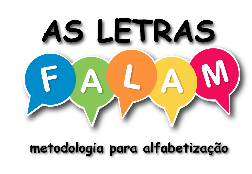 Capacidades envolvidas na alfabetizaçãoBNCC
Análise linguística / semiótica
Alfabetização
Compreender diferenças entre escrita e outras formas gráficas
Dominar as convenções gráficas (letras maiúsculas e minúsculas, cursiva e script);
Conhecer o alfabeto;
Compreender a natureza alfabética do nosso sistema de escrita;
Dominar as relações entre grafemas e fonemas;
Saber decodificar palavras e textos escritos;
Saber ler, reconhecendo globalmente as palavras;
Ampliar a sacada do olhar para porções maiores de texto que meras palavras, desenvolvendo assim fluência e rapidez de leitura.
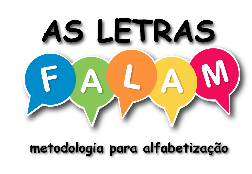 Significado: sentido, conceito, imagem
Significado x Significante
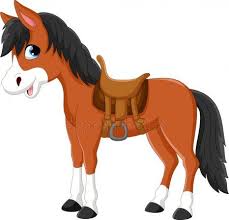 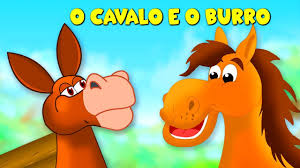 Significado
Sentido
Conceito
Imagem
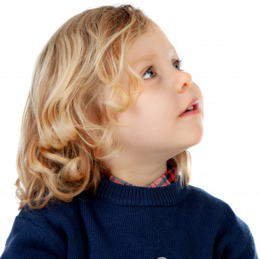 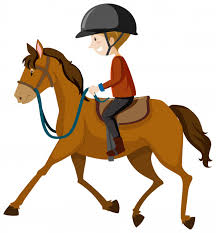 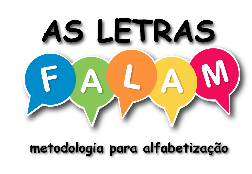 Significado: sentido, conceito, imagem
Significado x Significante
/kavalo/
Significante
Símbolo que representa algo
Sons – palavra falada
Letras – palavra escrita
CONSCIÊNCIA FONOLÓGICA
/ka-va-lo/
/k-a-v-a-l-o/
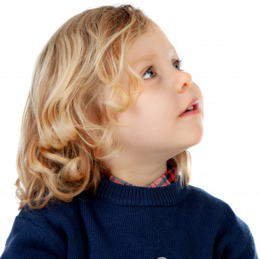 /kavalo - kabeça - karinho/
/kavalo-estalo/
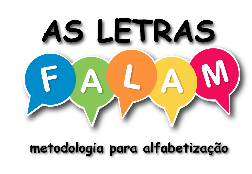 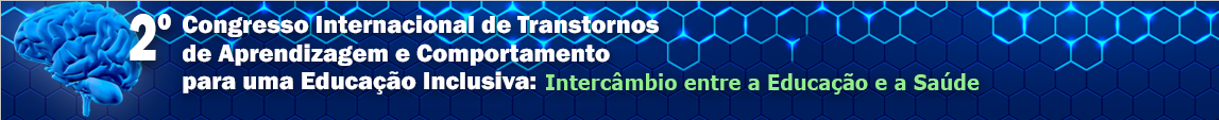 jacaré
ca
ja
ré
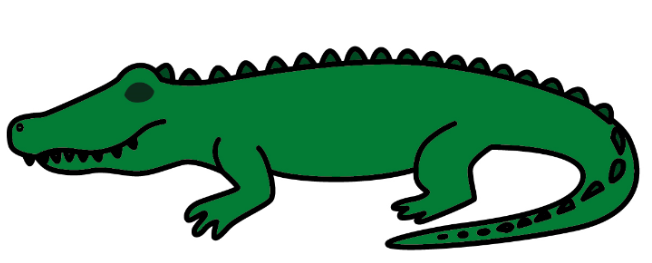 j
a
k
a
r
é
j
a
c
a
r
é
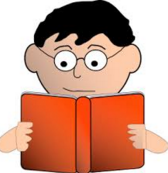 Rota fonológica
Decodificação leitora
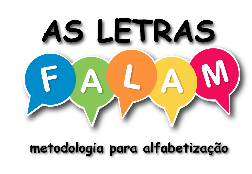 jacaré
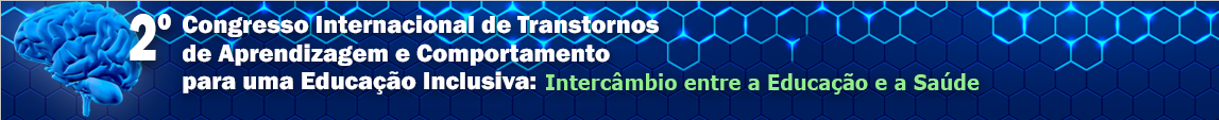 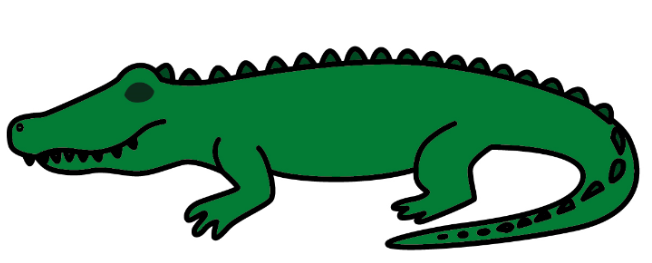 jacaré
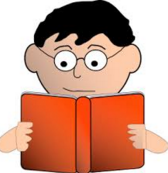 Rota lexical
Reconhecimento mais
amplo das palavras
jacaré
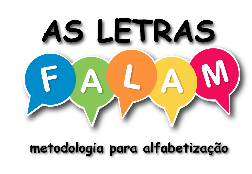 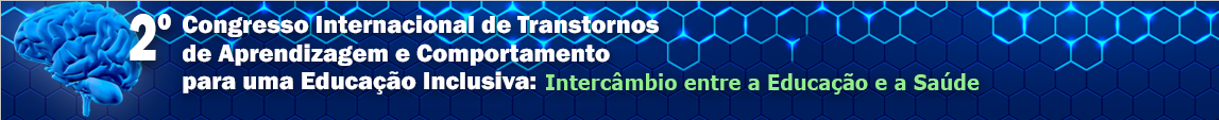 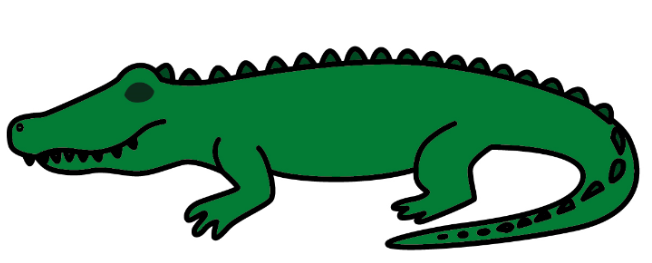 jacaré
j
a
k
a
r
é
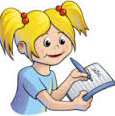 j
a
c
r
é
a
Escrita alfabética
Codificação
jacaré
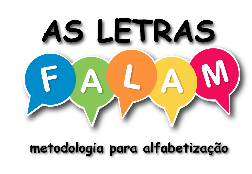 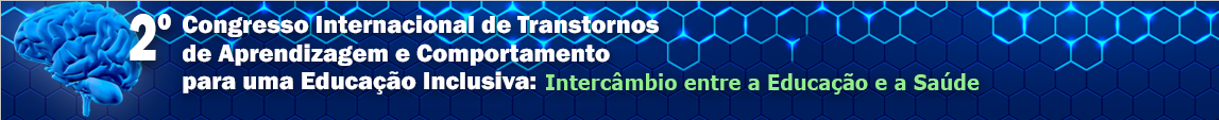 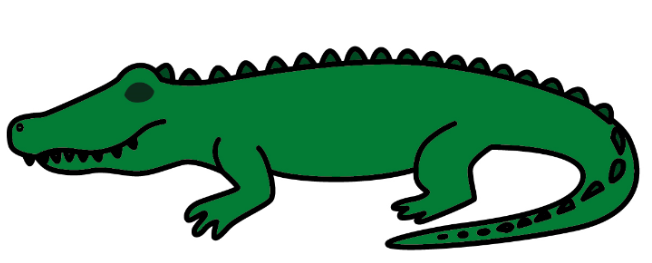 jacaré
jacaré
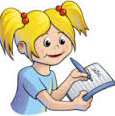 jacaré
Escrita ortográfica
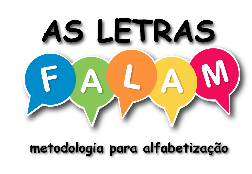 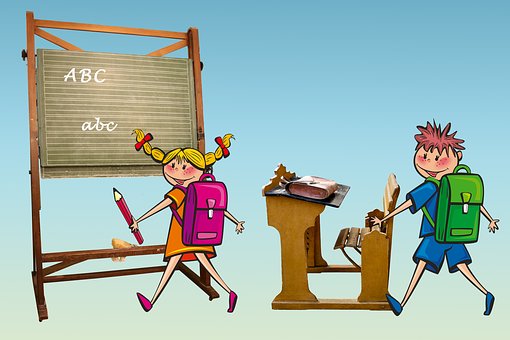 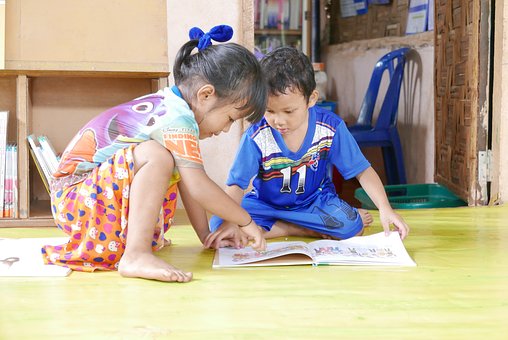 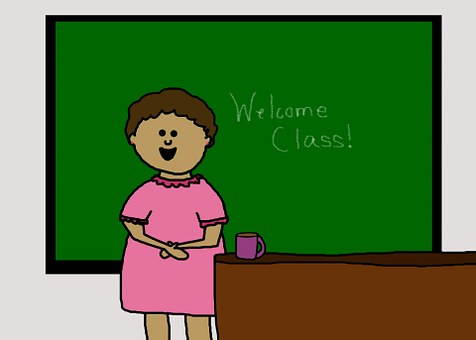 Métodos de alfabetização
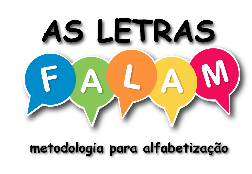 Método é um conjunto de procedimentos, ordenados e articulados entre si, empregados para atingir determinado fim ou objetivo.
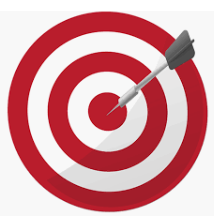 Objetivos claros;
Planejamento das ações;
Procedimentos sequenciais e interdependentes;
Tempo previsto;
Monitoramento e avaliação continuada;
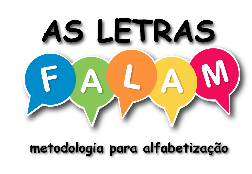 Avaliação dos resultados.
Objetivos
Métodos
RESULTADOS
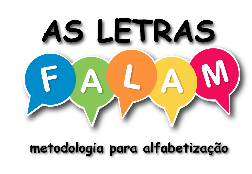 O que define se um método é “pior” ou “melhor”?
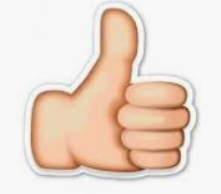 Tradicional
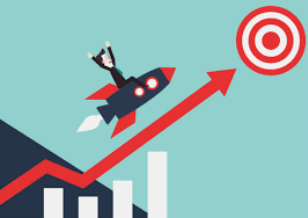 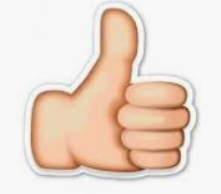 Moderno
RESULTADOS
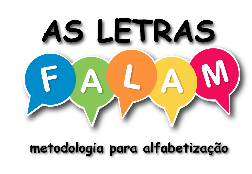 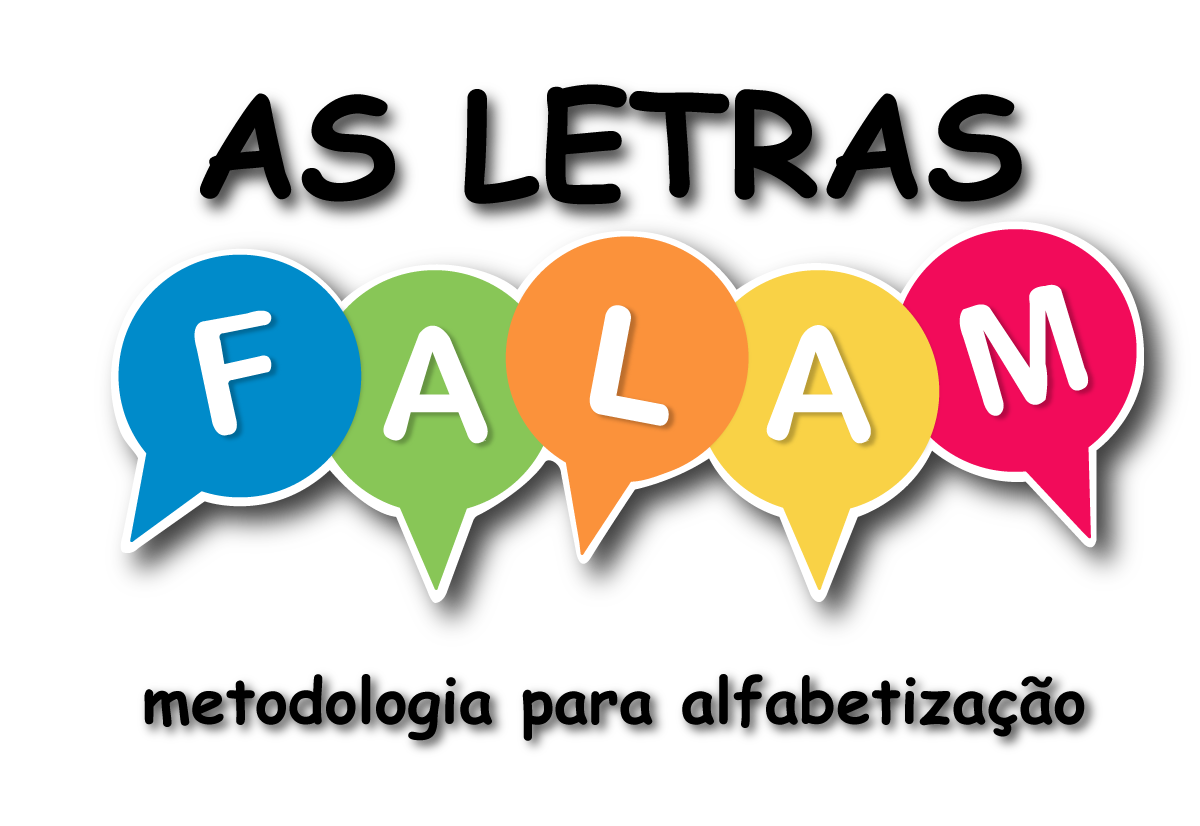 Vencendo os desafios para ensinar a ler e escrever
Parte I:  Desenvolvimento de habilidades metafonológicas -
Atividades com sílabas, rimas e fonemas.
Parte II:  Desenvolvimento de conhecimentos a respeito das letras.
Parte III:  Desenvolvimento de habilidades em correspondência
fonema/grafema.
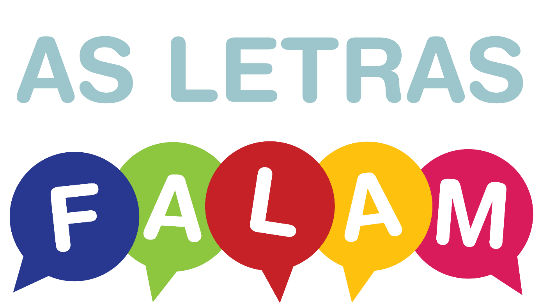 Parte IV:  Consolidação do processo alfabético.
Parte V:  Compreensão da diversidade silábica e da não 
regularidade de correspondências entre fonemas e grafemas.
Parte VI:  Praticando a escrita e a leitura de palavras, frases 
e textos.
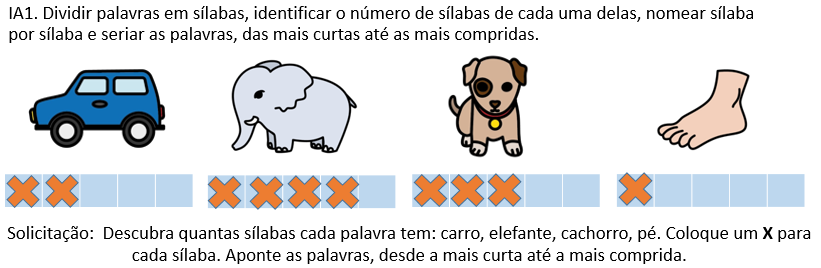 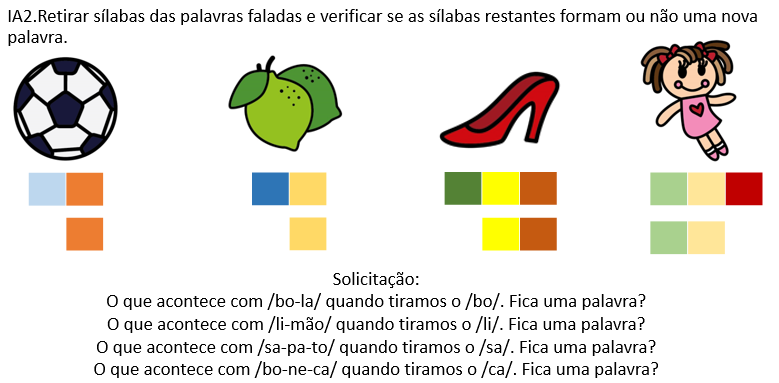 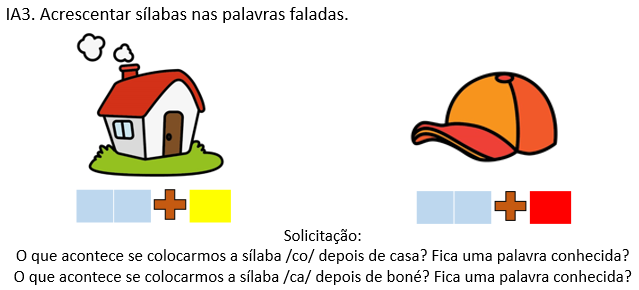 Parte I - Atividades com sílabas e rimas
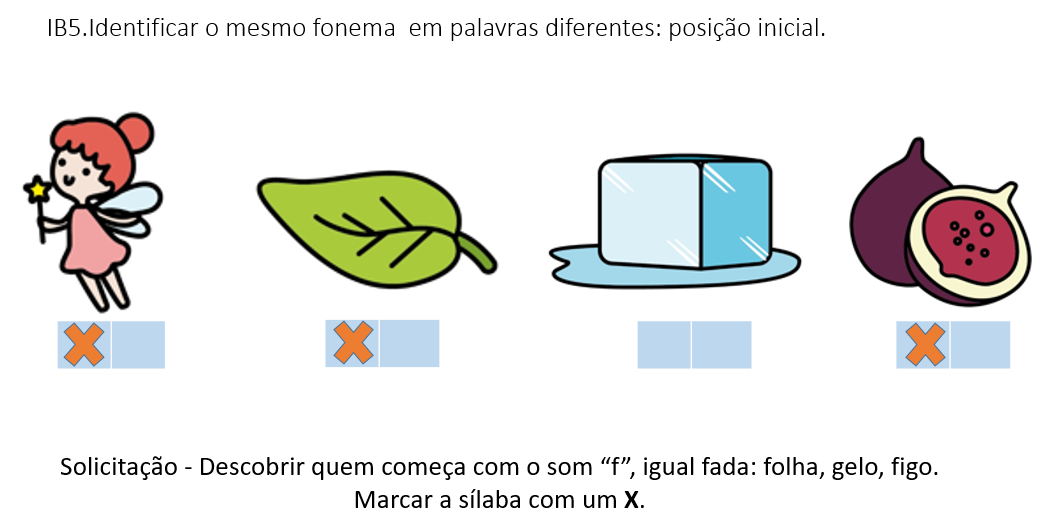 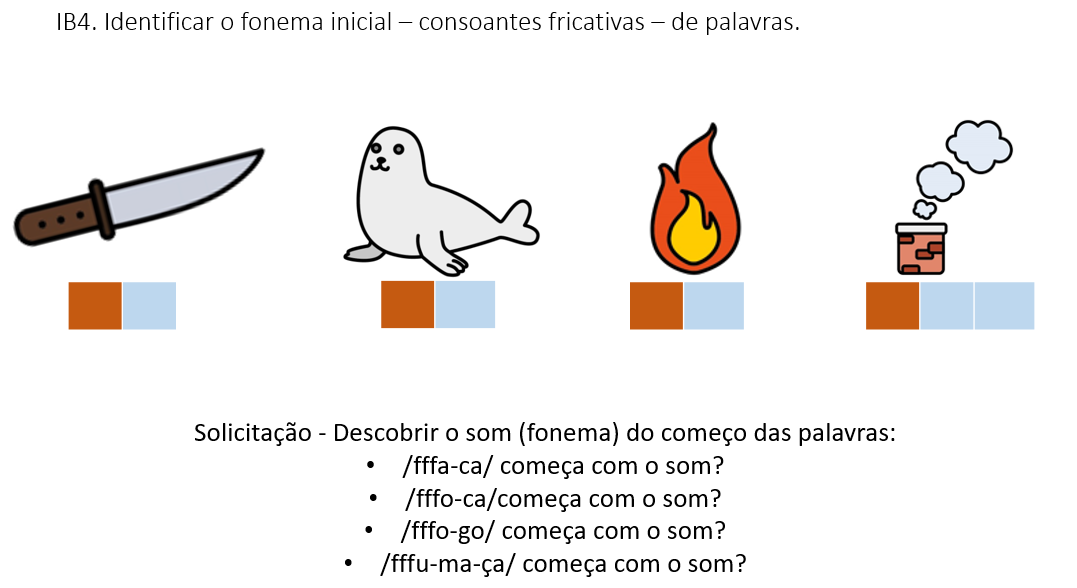 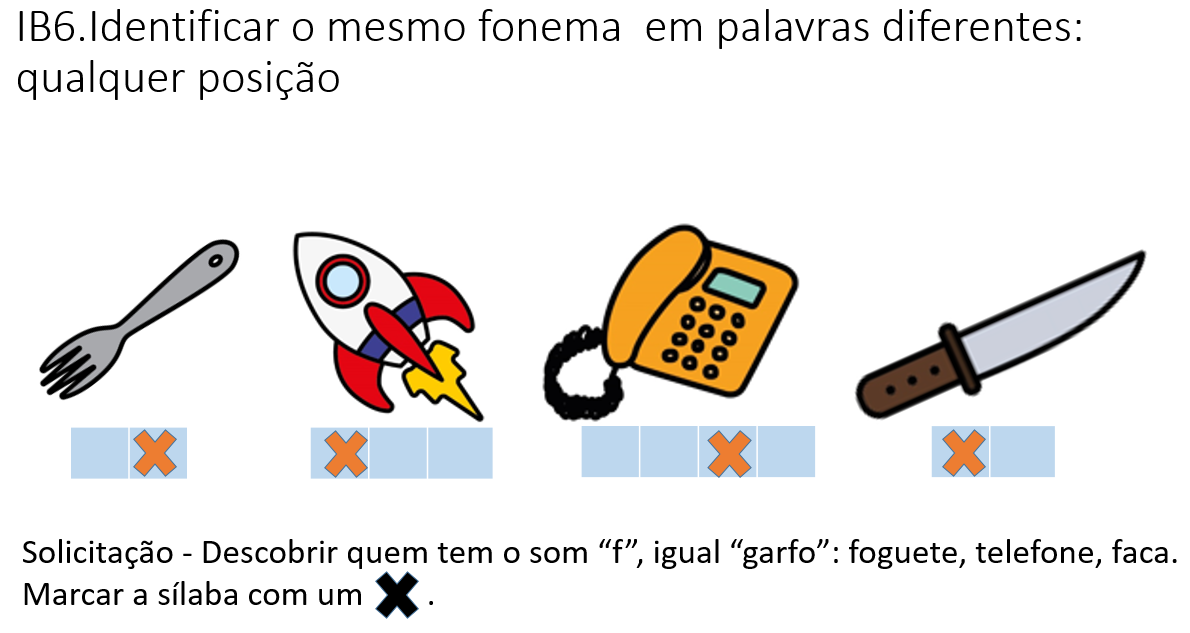 Parte I - Atividades com fonemas – consoantes e vogais
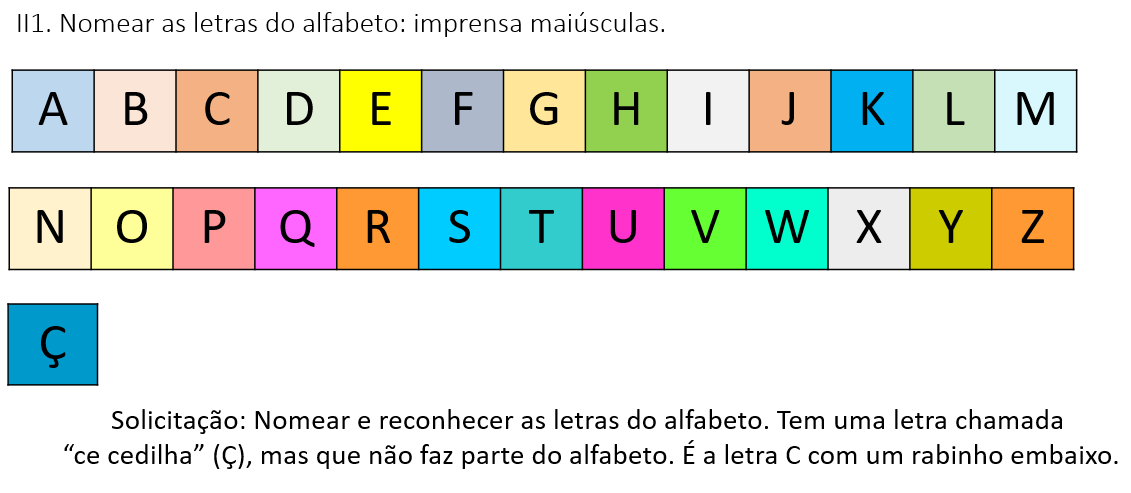 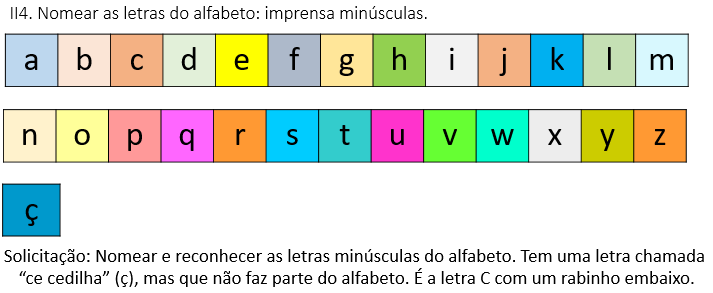 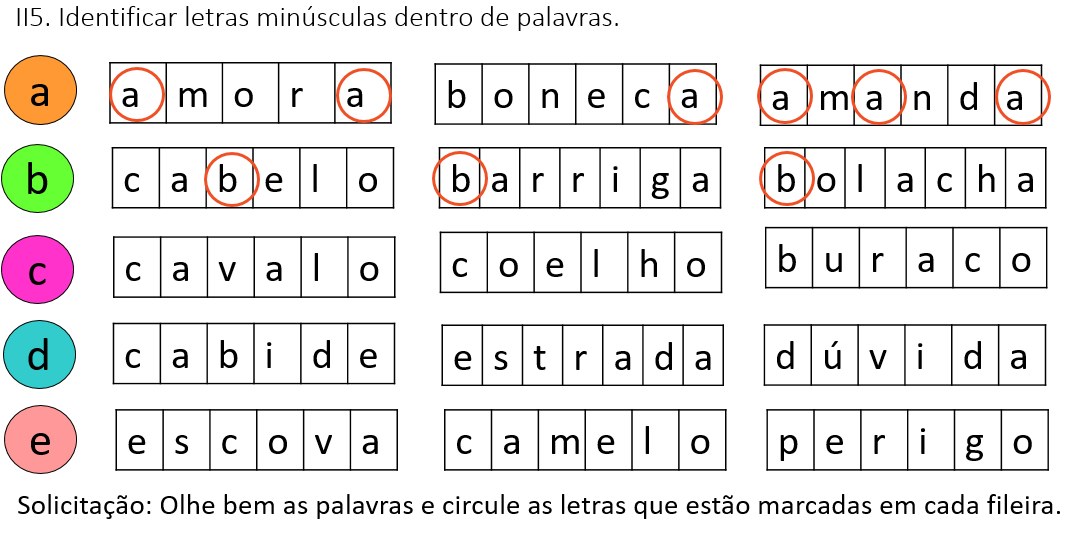 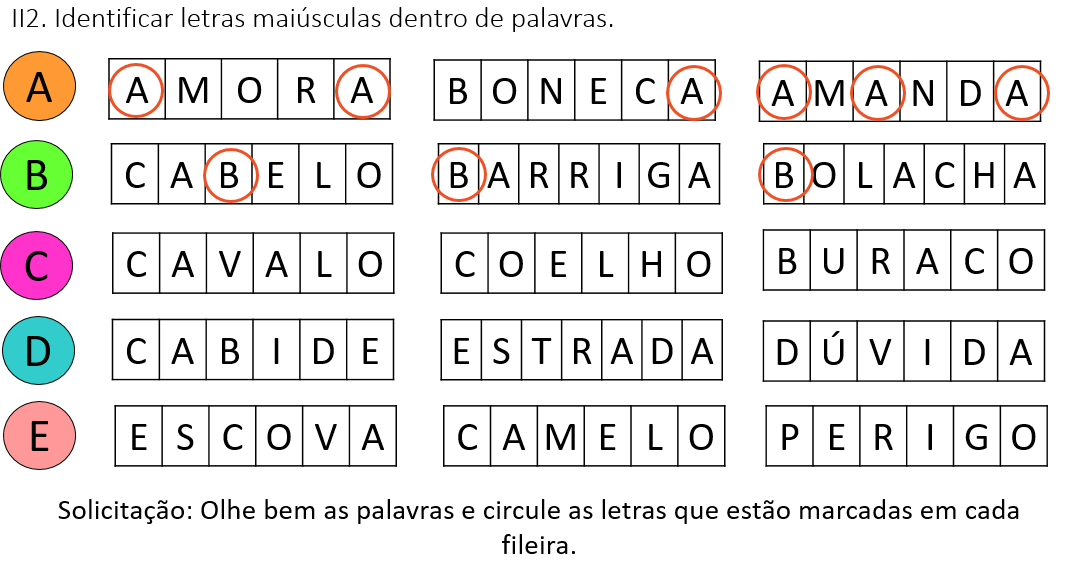 Parte II - Atividades com letras e palavras
Parte II - Atividades com letras e palavras
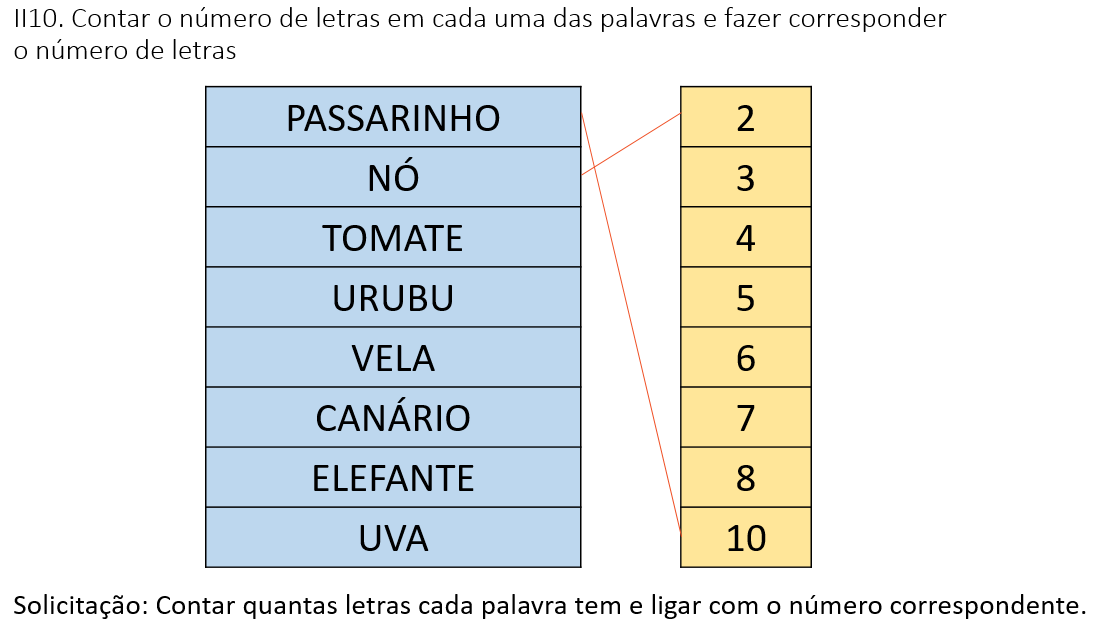 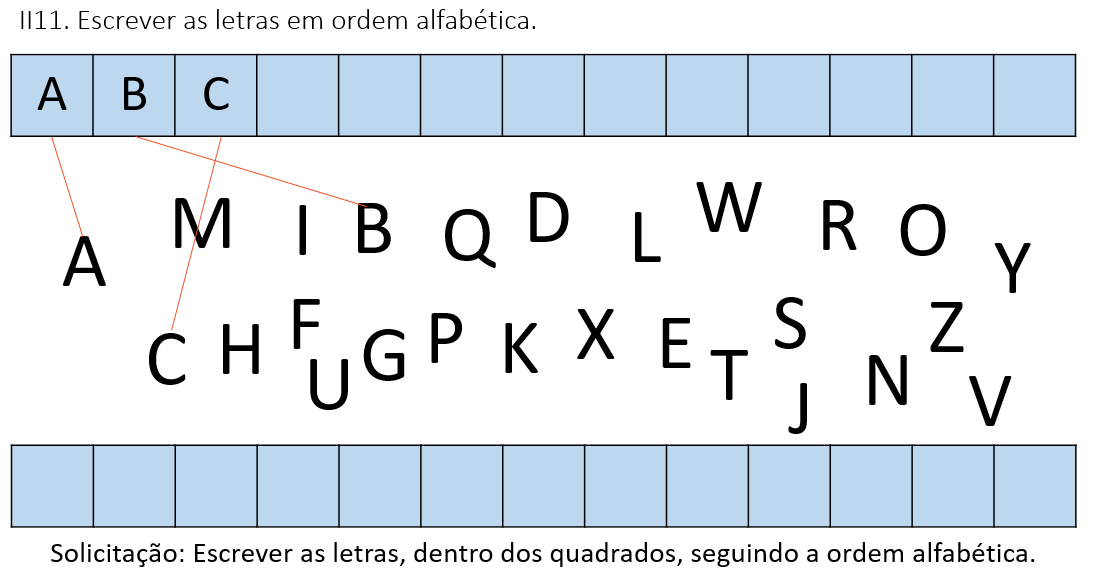 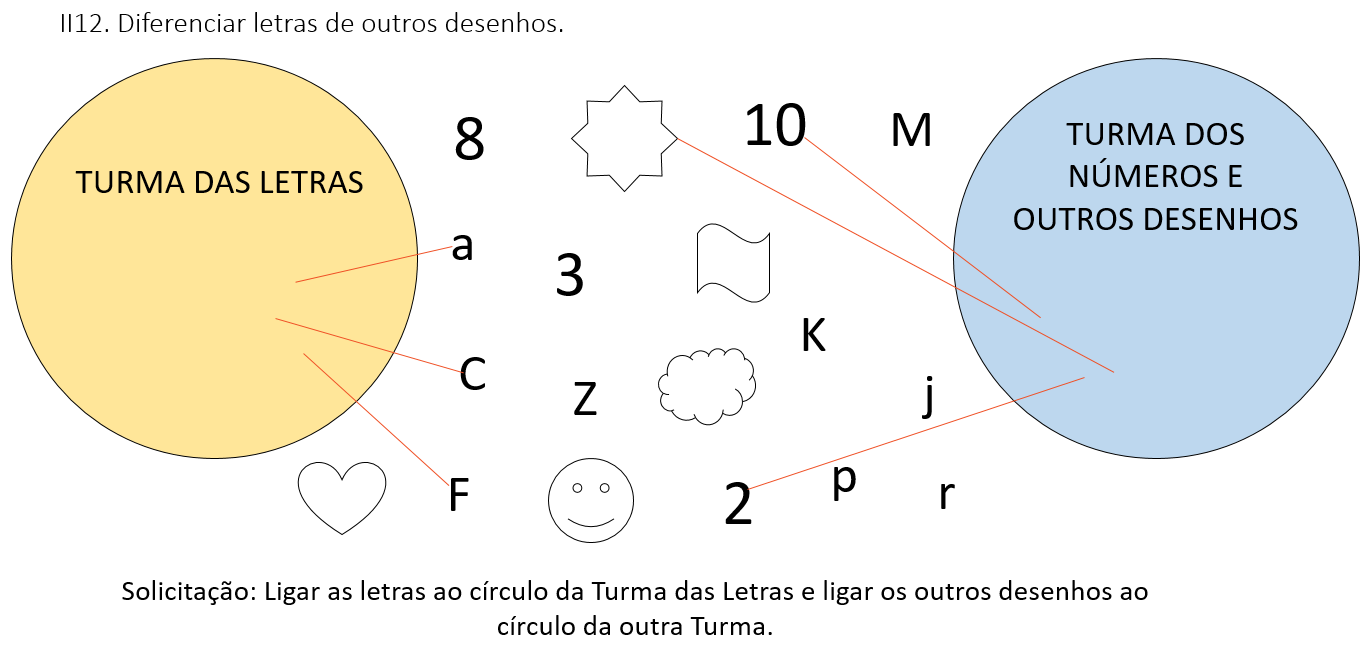 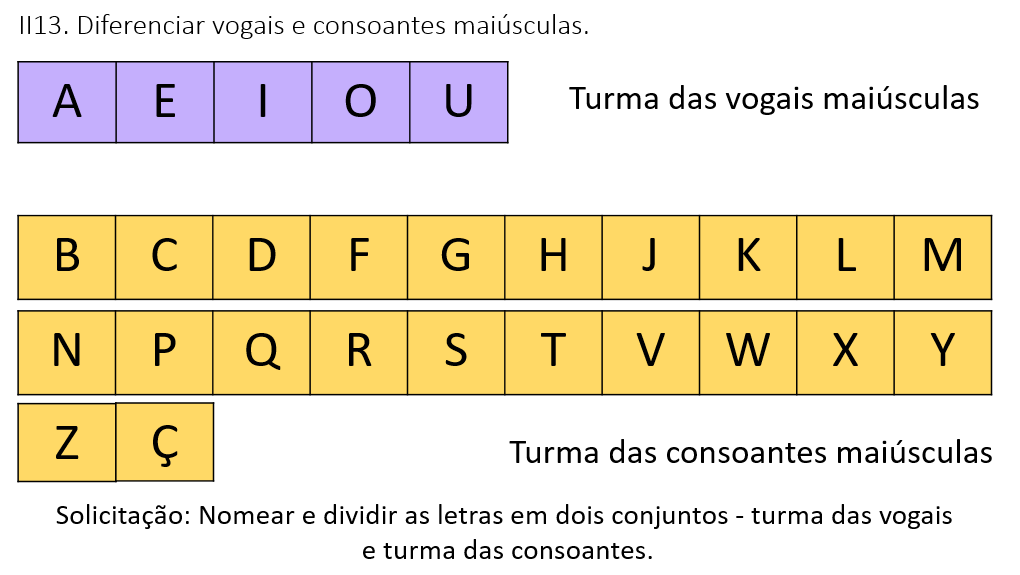 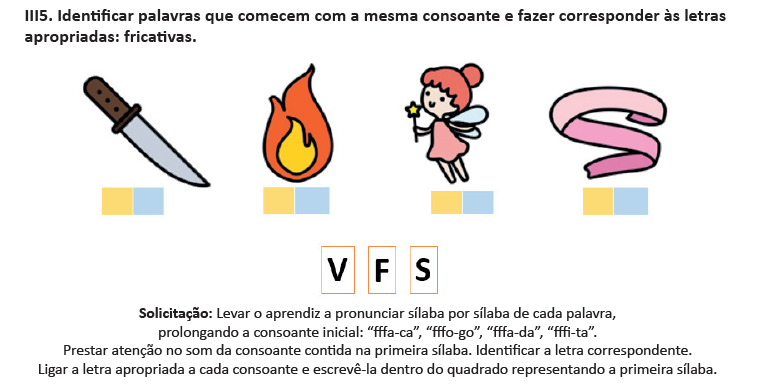 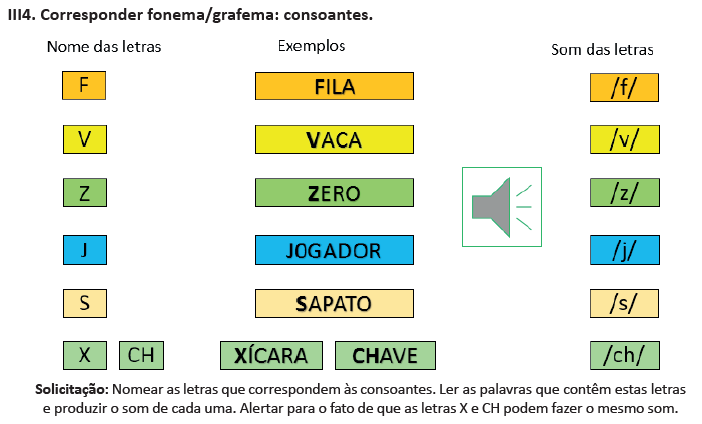 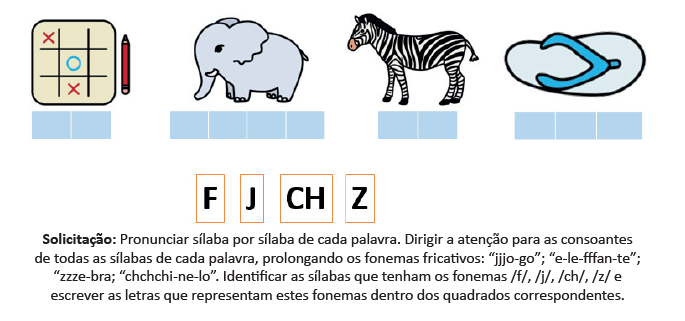 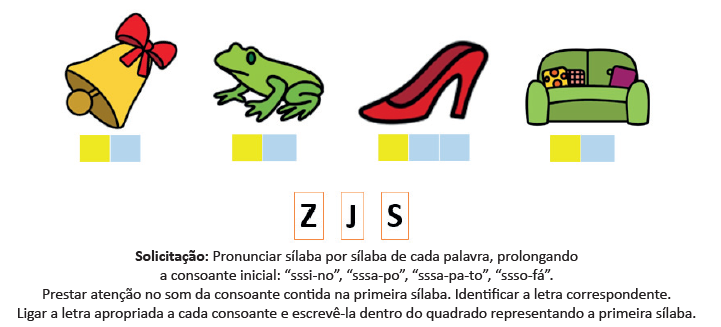 Parte III- Atividades de associação fonema - grafema
Parte III- Atividades de associação fonema - grafema
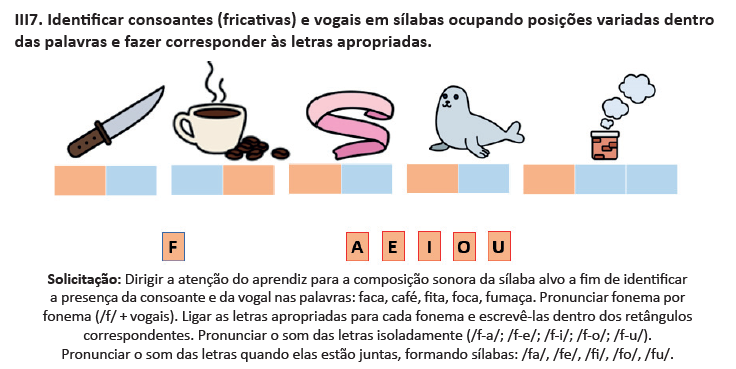 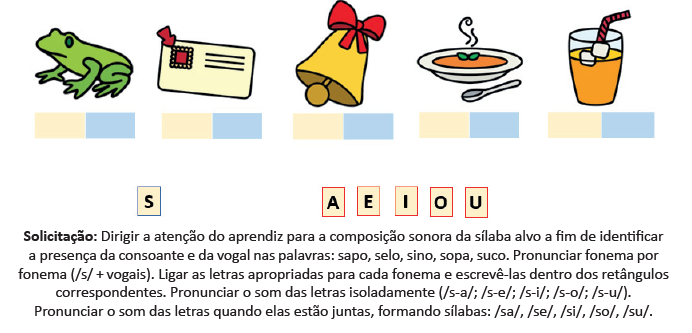 Parte IV – Consolidação de competências em leitura e escrita
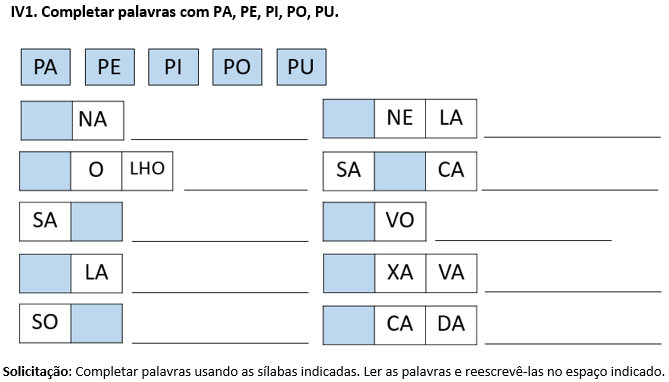 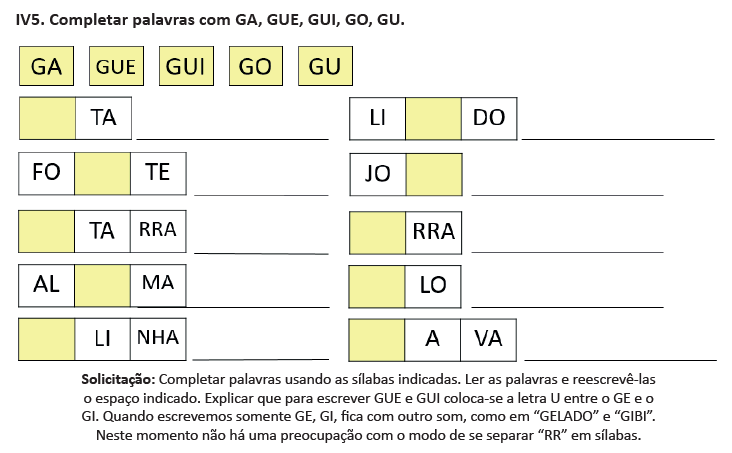 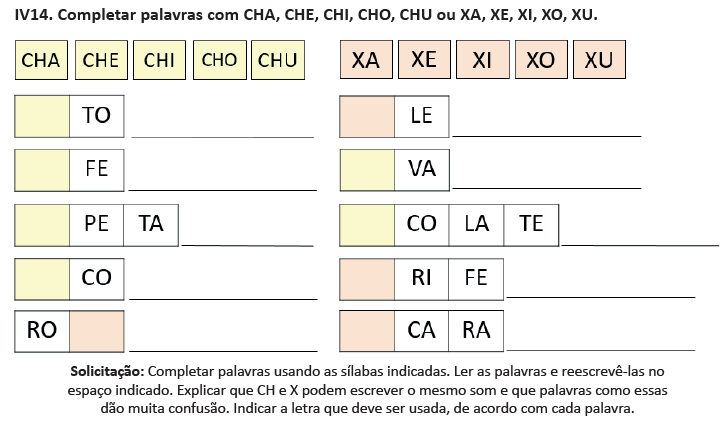 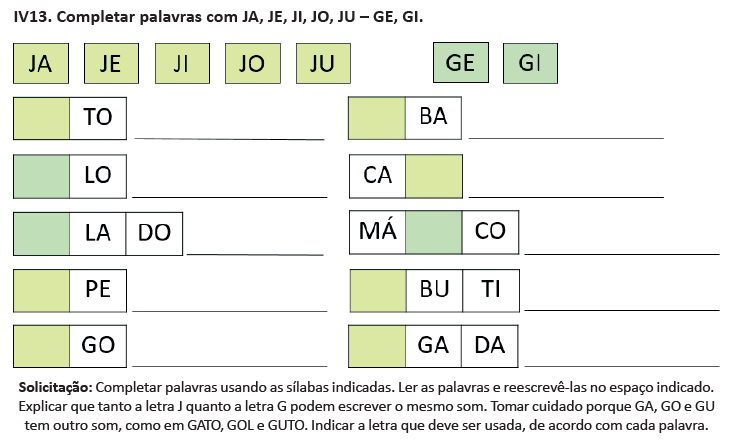 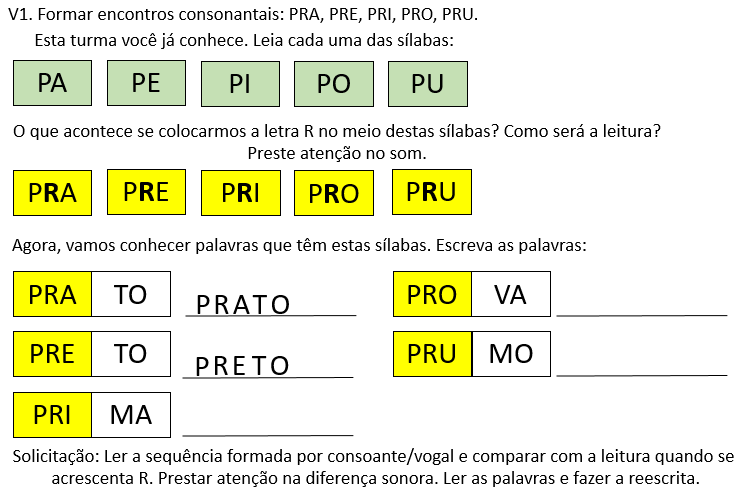 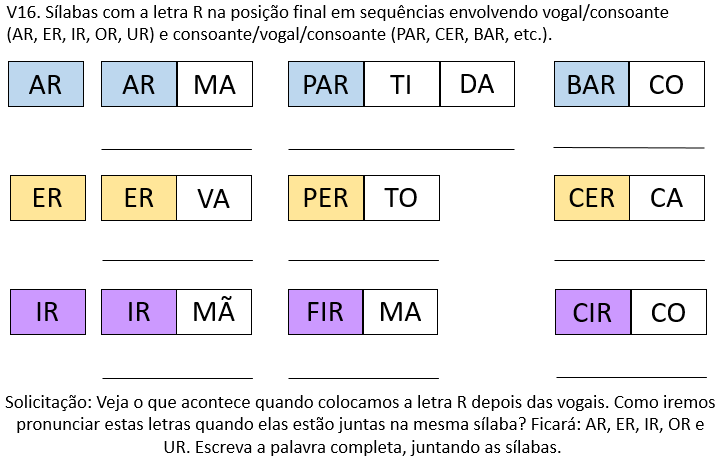 Parte V  
Complicando 
a escrita
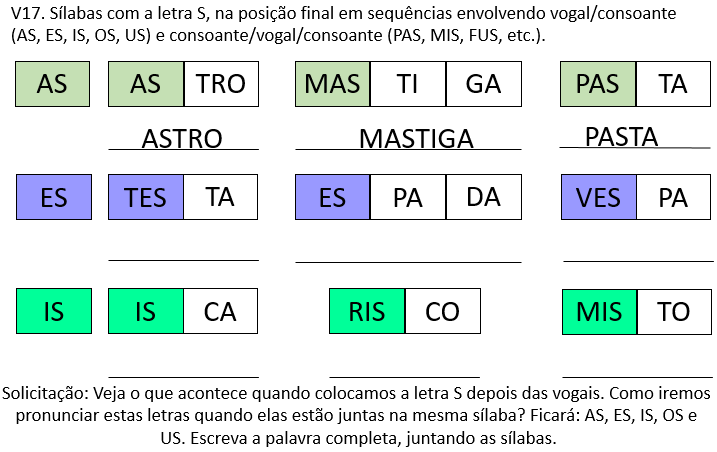 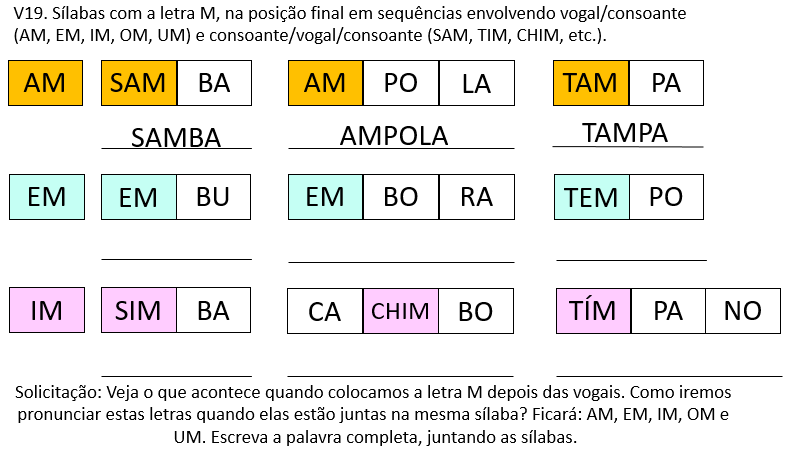 Parte VI – Praticando a leitura e escrita de palavras,
 frases e textos
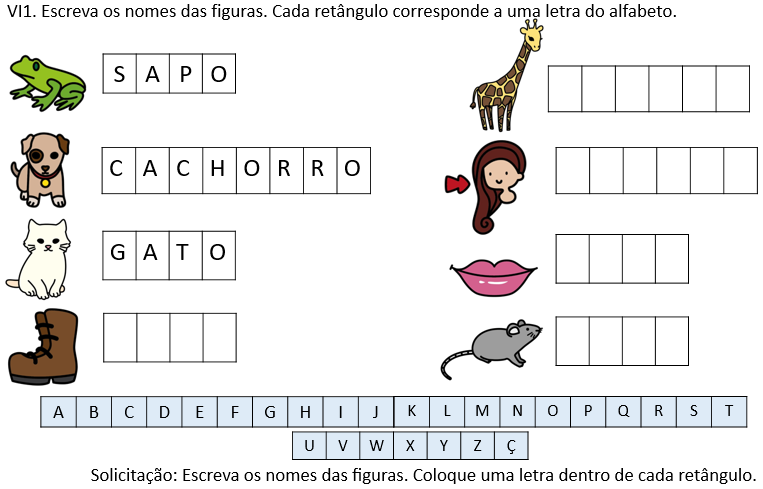 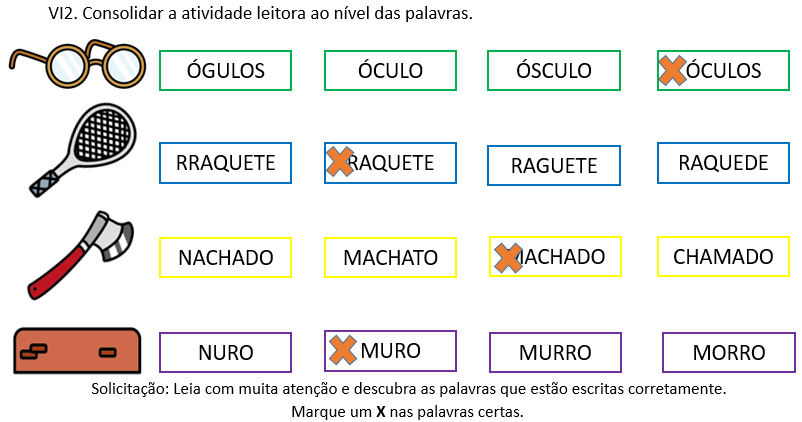 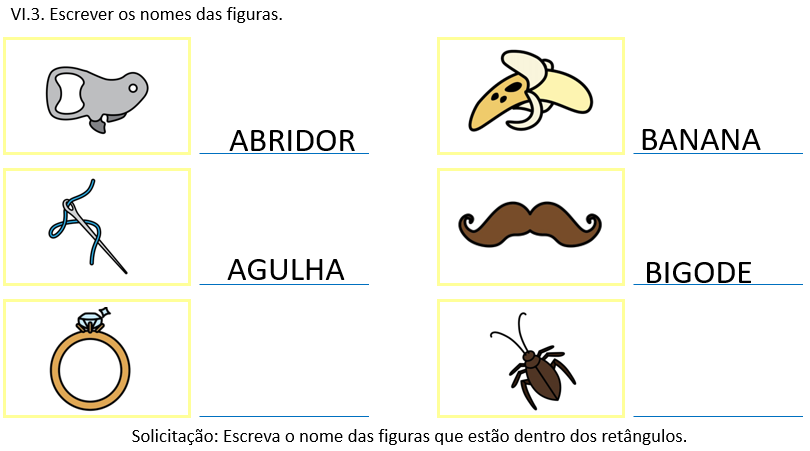 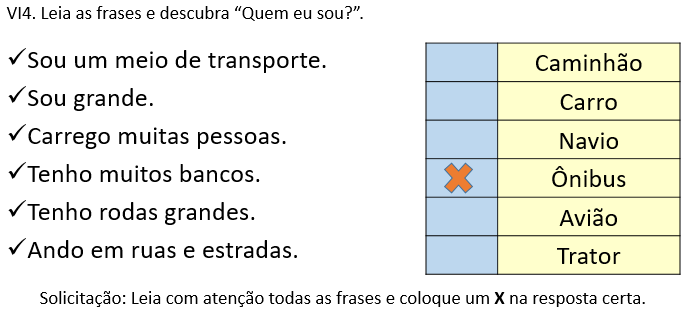 Parte VI – Praticando a leitura e escrita de palavras,
 frases e textos
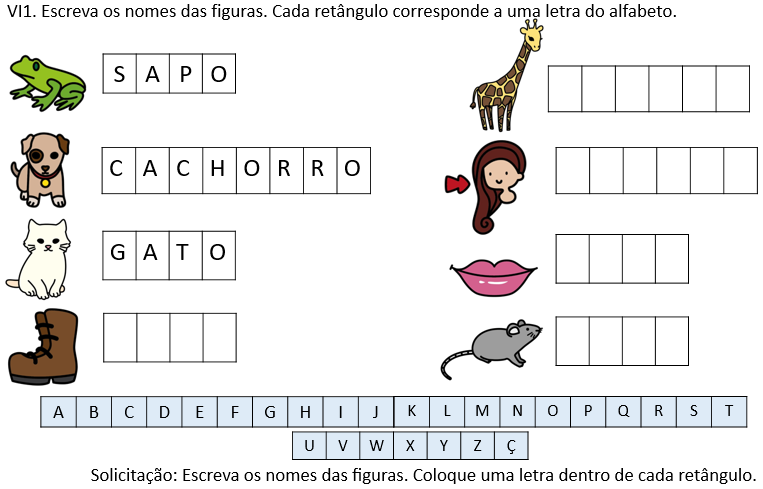 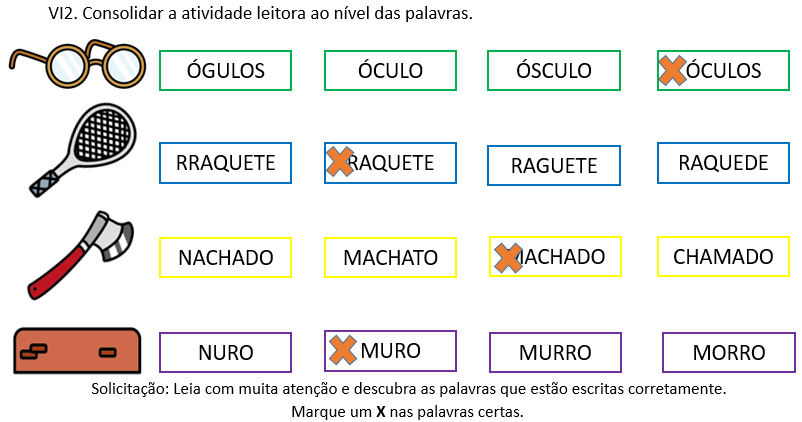 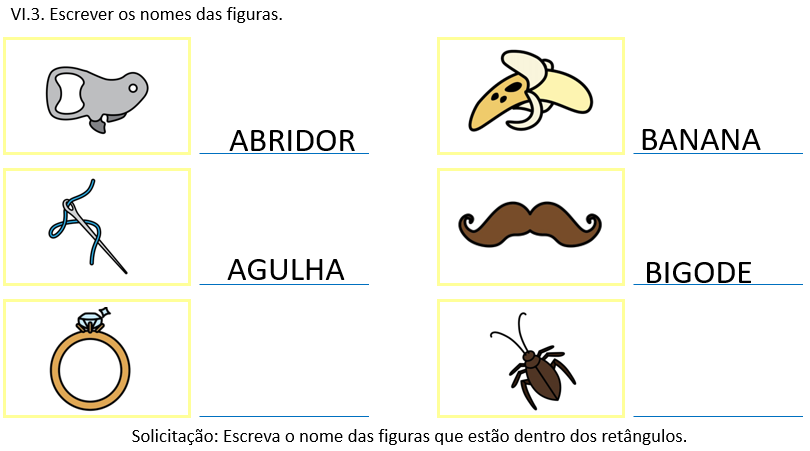 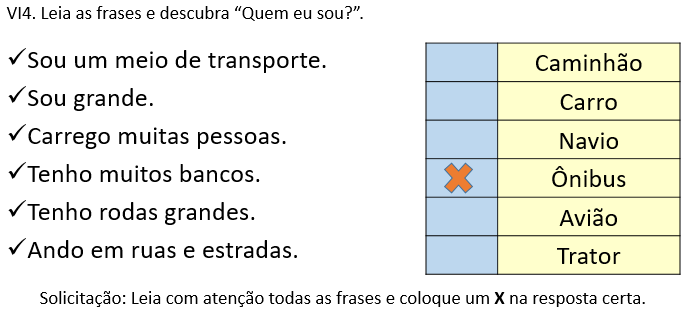 Parte VI – Praticando a leitura e escrita de palavras, 
frases e textos
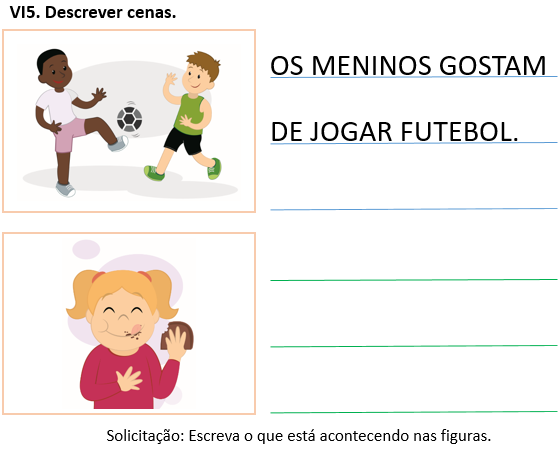 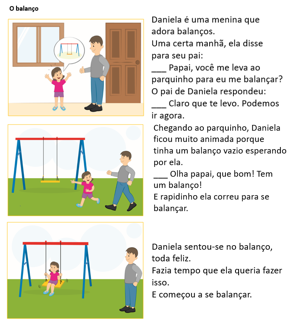 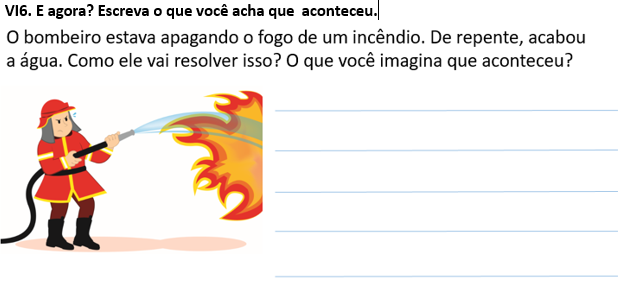 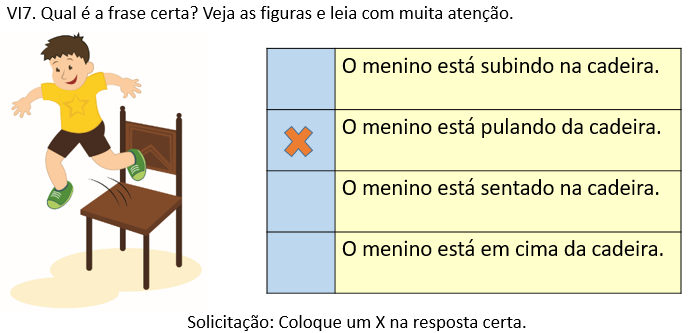 OBRIGADO!
Contatos: jaime@cefac.br
www.cefac.br
www.phonicseditora.com.br
WhatsApp 11 982616617
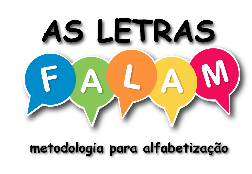